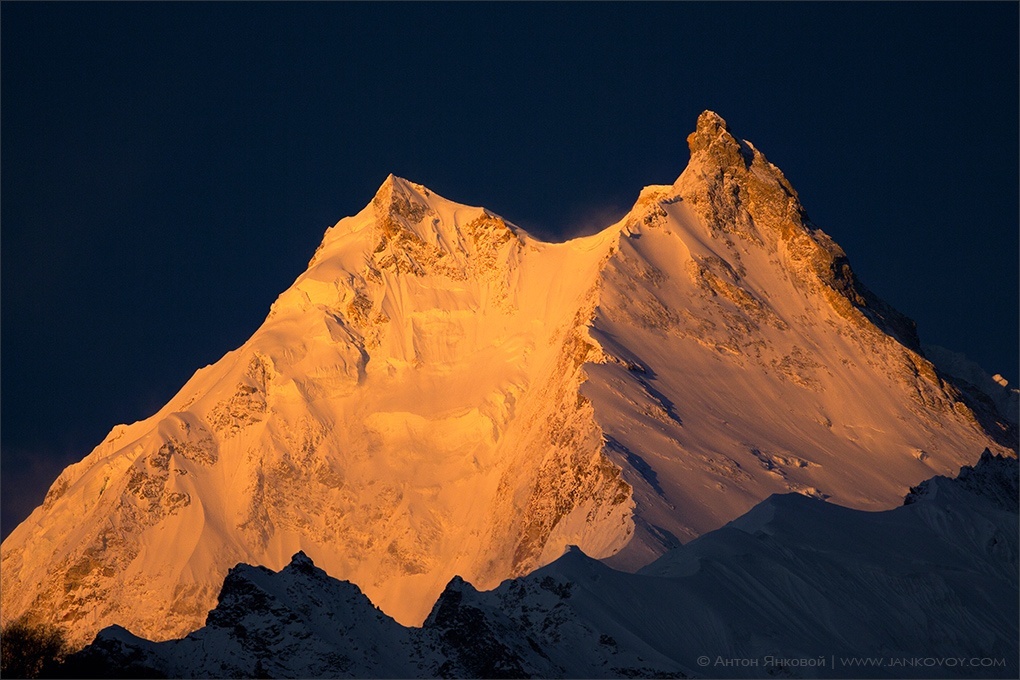 Восхождение на математический Олимп
КГУ Гимназия № 40, г. Тараз.
Учитель Салимова Р.Н.
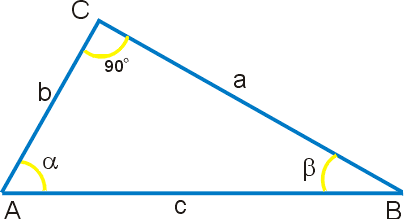 Решение прямоугольных треугольников
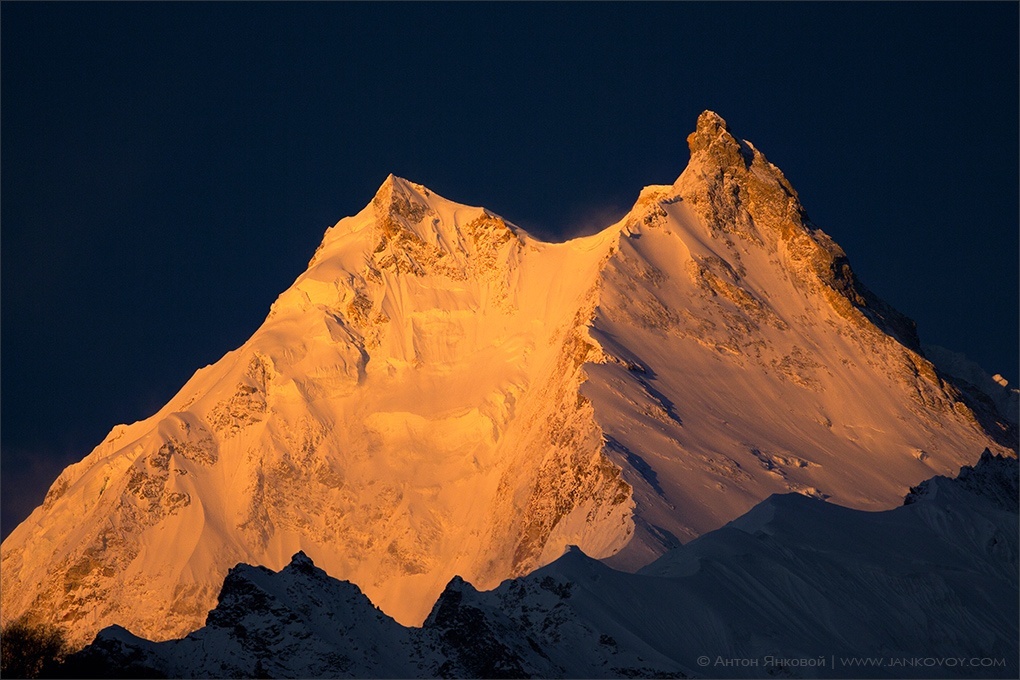 Восхождение на математический Олимп
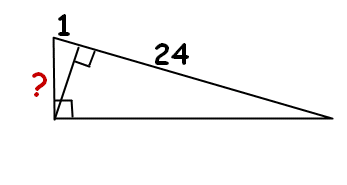 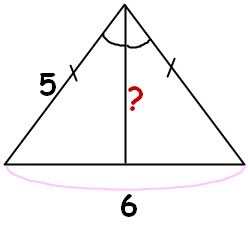 С IV
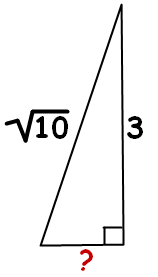 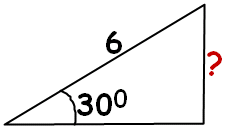 С III
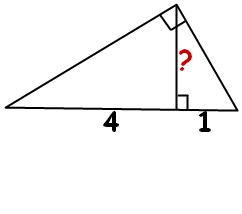 С II
С I
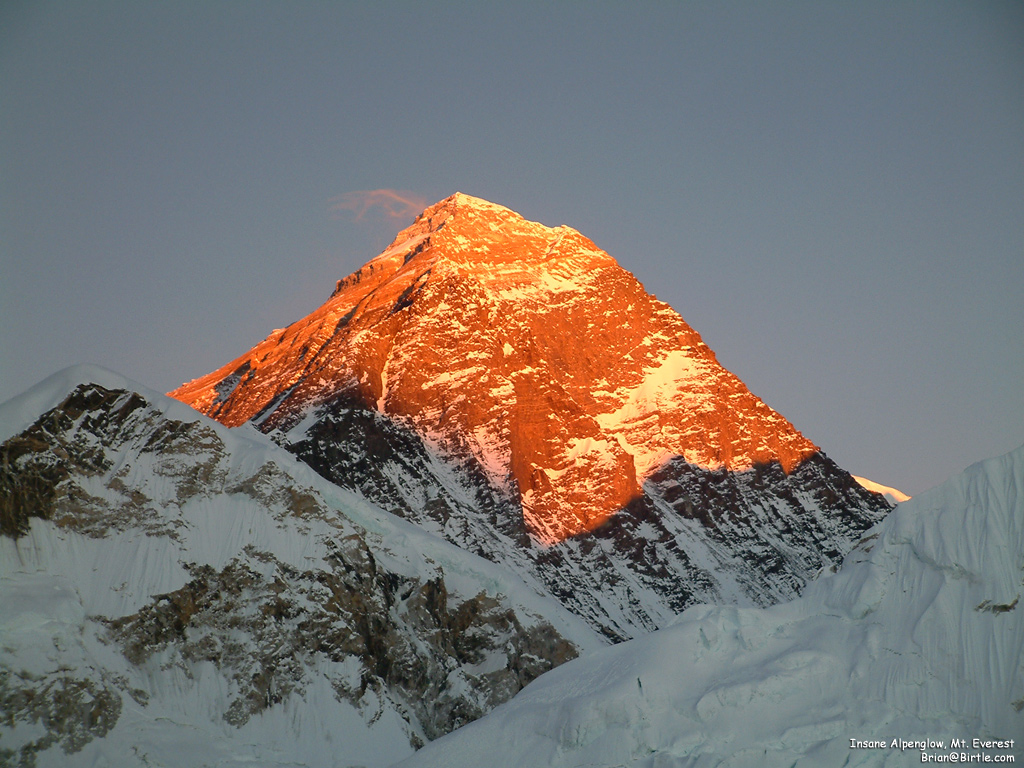 С IV
С III
С II
С I
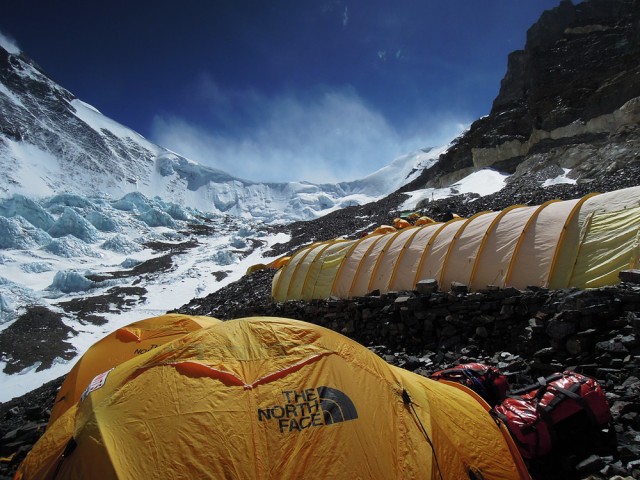 1 станция
«Теоретическая»
B
C
А
Выберите верное утверждение:

1.Синусом острого угла прямоугольного треугольника называется 

- отношение прилежащего катета к гипотенузе.

-отношение противолежащего катета к                                   прилежащему.

-отношение противолежащего катета к  гипотенузе.
Л
Н
П
B
C
А
Выберите верное утверждение:

2.Косинусом острого угла прямоугольного треугольника называется 

-отношение противолежащего катета к гипотенузе.

- отношение прилежащего катета к гипотенузе.

- отношение противолежащего катета к прилежащему.
Ф
А
О
Выберите верное утверждение:

3.Тангенсом острого угла прямоугольного треугольника называется 

-отношение противолежащего катета к гипотенузе
-отношение прилежащего катета к противолежащему
-отношение противолежащего катета к прилежащему
-отношение прилежащего катета к гипотенузе
З
Н
С
А
Выберите верное утверждение:

4. Тангенс угла равен

-синусу этого угла

-отношению синуса к косинусу этого угла

-отношению косинуса к синусу этого угла

-косинусу этого угла
Д
К
Г
П
Выберите верное утверждение:

5. Катет, противолежащий  углу α равен

-произведению гипотенузы на тангенс угла α

-произведению гипотенузы на косинус угла α

-произведению гипотенузы на синус угла α
У
М
А
Выберите верное утверждение:

6. Катет, прилежащий к углу α равен

-произведению гипотенузы на косинус угла α

-произведению гипотенузы на синус угла α

-произведению гипотенузы на тангенс угла α
Л
Э
Ю
Выберите верное утверждение:

7. Катет, противолежащий  углу α равен

-произведению гипотенузы на косинус угла α

-произведению другого катета на тангенс 
угла α

-произведению гипотенузы на тангенс угла α
И
Ь
Р
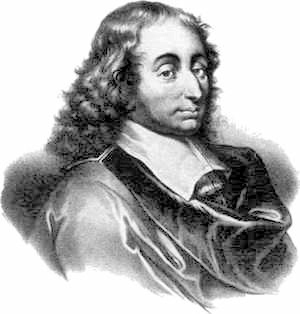 Блез Паскаль-
знаменитый французский математик,  механик, физик, литератор и философ
(1623-1662).
 Один из основателей математического анализа, теории вероятностей и проективной геометрии.
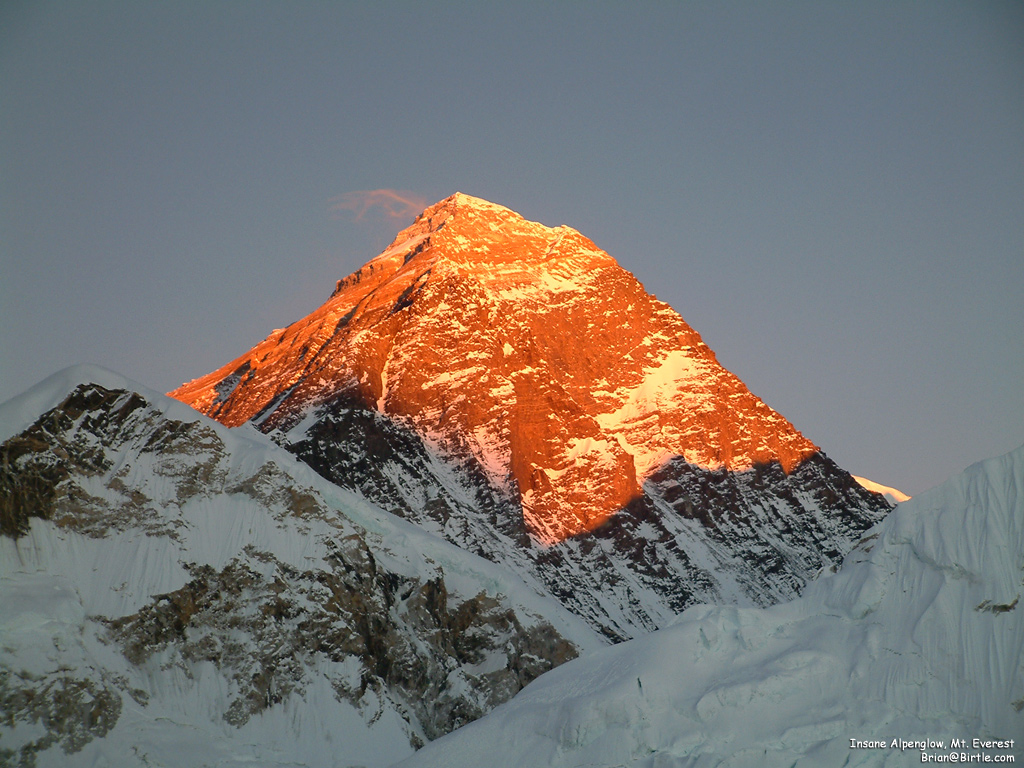 С IV
С III
С II
С I
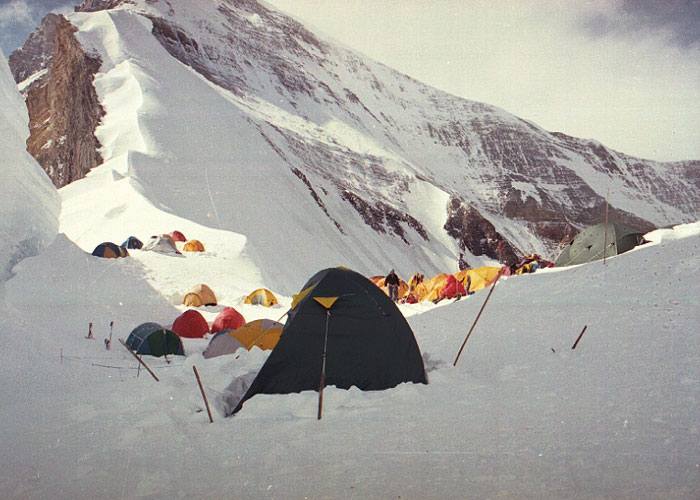 2 станция
«Новые открытия»
№1
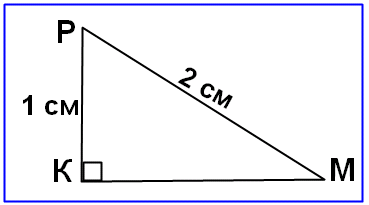 Дано:  РКМ,  К = 900
          РК = 1 см, РМ = 2 см.
Найти: Р, М, КМ.
Какие элементы прямоугольного треугольника были известны?
Гипотенуза и катет
Какие еще элементы треугольника мы нашли?
Второй катет и острые углы
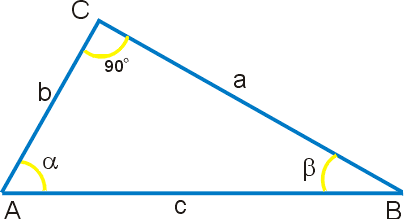 Нахождение неизвестных элементов прямоугольного треугольника по известным двум его элементам называется решением прямоугольного треугольника
Решить прямоугольный треугольник — значит вычислить все его стороны и углы по каким-либо данным, определяющим этот треугольник.
B
β
c
a
α
A
C
b
Т. е. катет прямоугольного треугольника равен гипотенузе, умноженной на синус угла, противолежащего этому катету, или на косинус угла, прилежащего к нему.
Т. е. гипотенуза прямоугольного треугольника равна катету, деленному на синус угла, противолежащего этому катету, или на косинус угла, прилежащего к нему.
B
β
c
a
α
A
C
b
ЗАДАНИЕ:
Опишите возможные случаи задания прямоугольного треугольника по двум элементам.
B
B
B
B
c
c
a
a
α
α
b
b
C
C
A
A
A
C
A
C
Катет и гипотенуза
Катет и острый угол
Гипотенуза и острый угол
Два катета
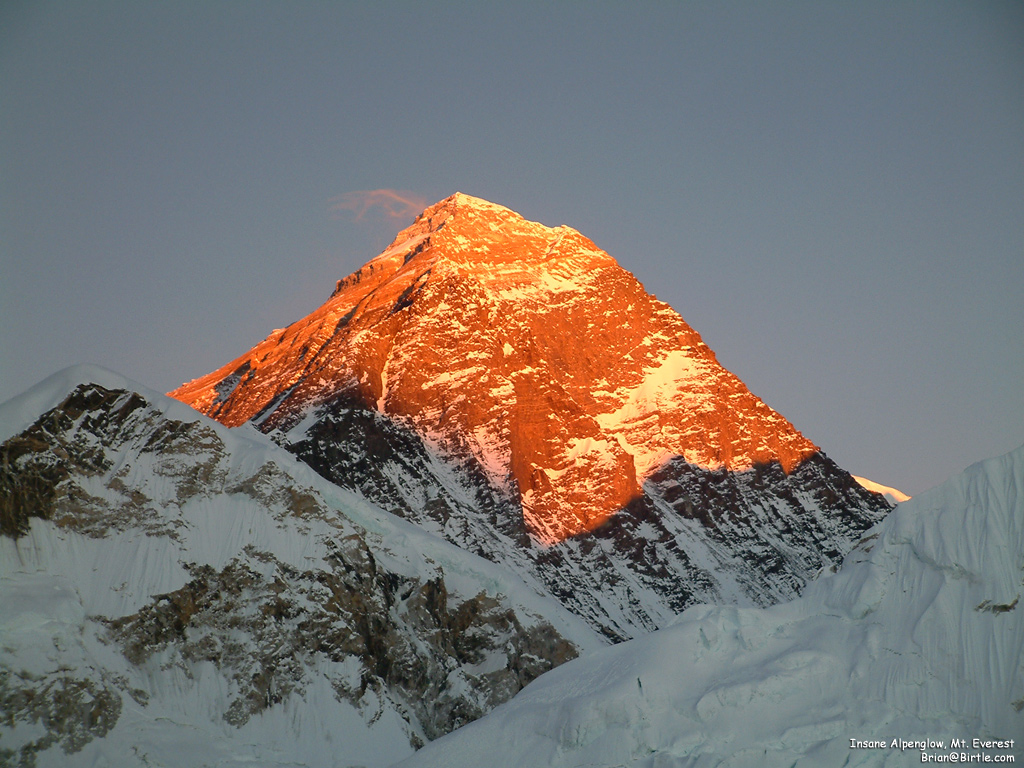 С IV
С III
С II
С I
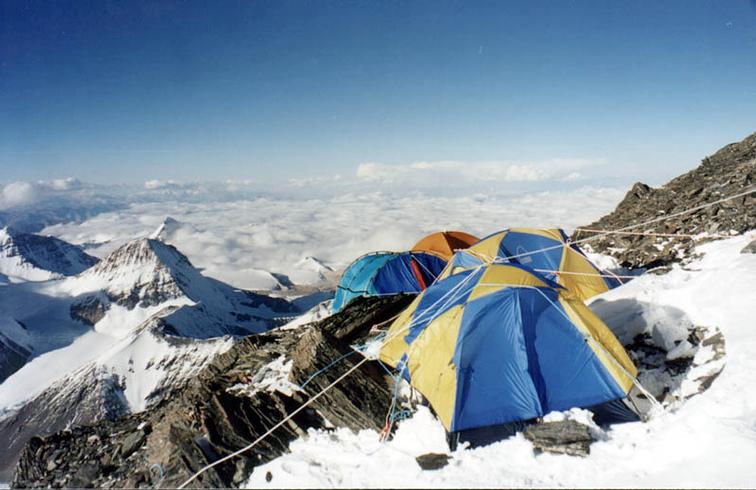 3 станция
Практическая
№ 2
Решить треугольник MNK
Дано:  МNК,  К = 900
          МК = 3 см,  М = 300.
Найти: МN, NК, ∠N
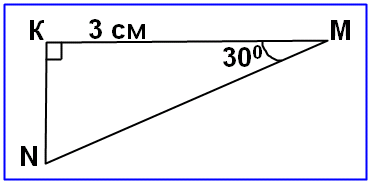 Какие элементы прямоугольного треугольника были известны?
Катет и прилежащий острый угол
Какие еще элементы треугольника мы нашли?
Второй катет, второй острый угол и гипотенузу
№ 3
Дано:  ACB = 900
          CD  AB
          AB = m 
           A = .
Найти: AC, BC, AD
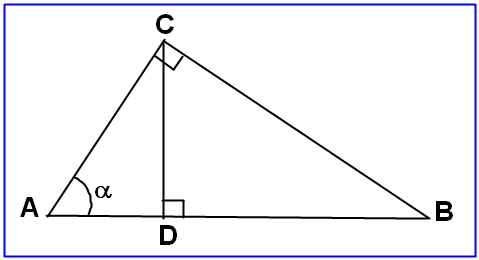 № 4
Дано:  ABC = D = 900
          BC = a
           CAB = 
           ABD = 
Найти: AD
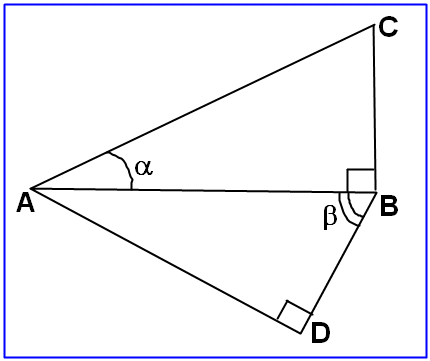 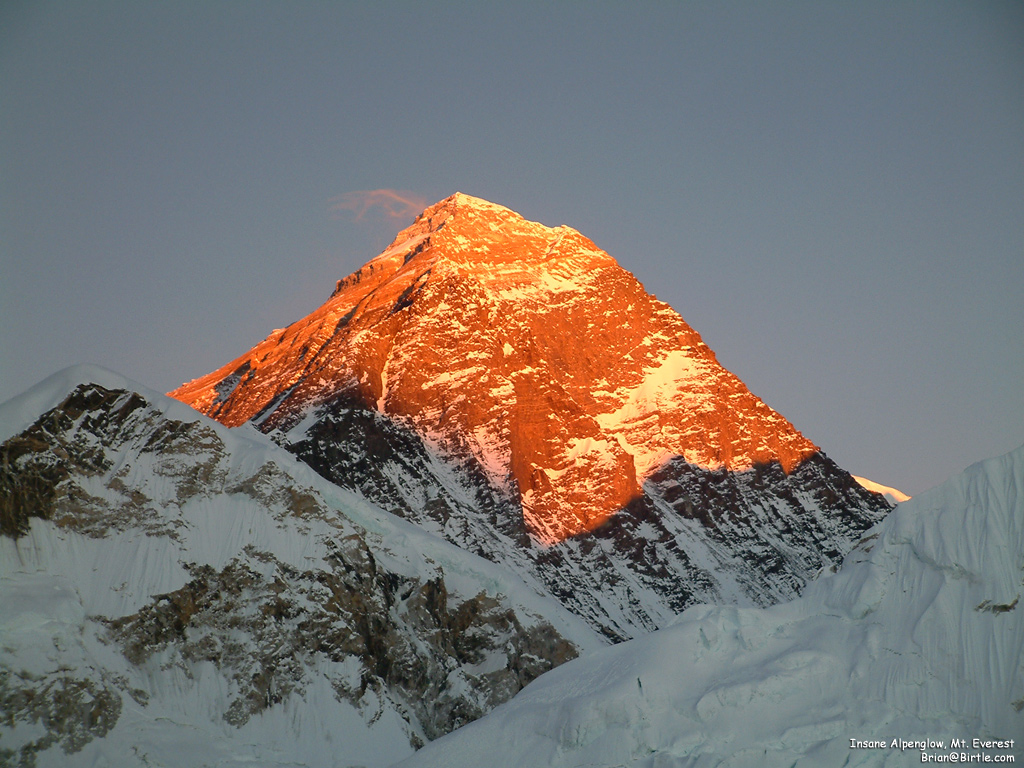 С IV
С III
С II
С I
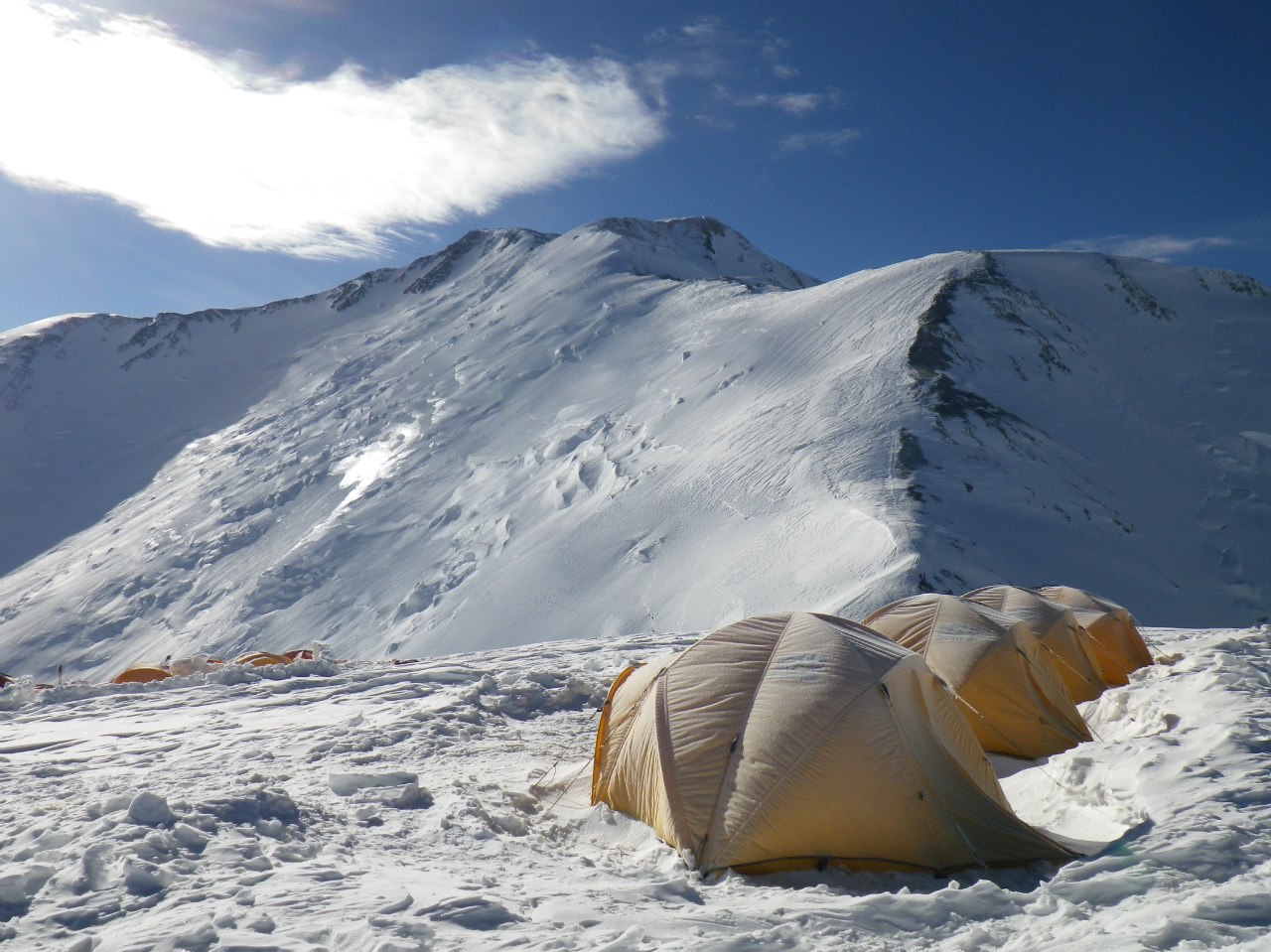 4 станция 
«С геометрией по жизни»
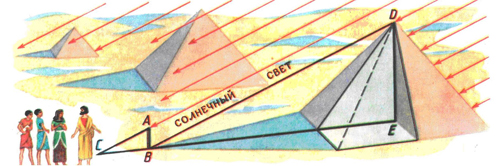 Прямоугольный треугольник имеет широкое применение в повседневной жизни – многие геометрические и практические задачи сводятся к вычислению элементов прямоугольного треугольника, другими словами к решению прямоугольного треугольника.
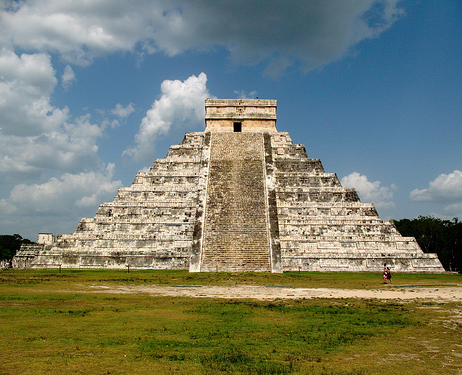 Пирамида Кукулькана («оперённый змей»), Юкатан, Мексика
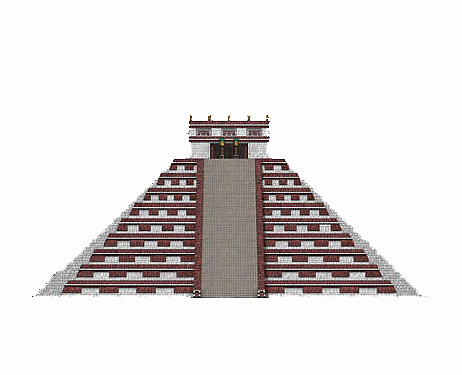 Цель – вычислить высоту пирамиды
31 м
?
52о
55,5 м
А
С
В
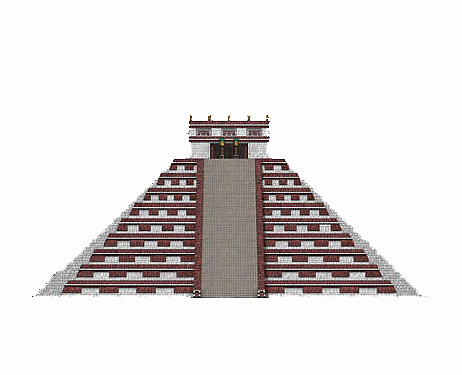 п
р
о
т
и
в
о
л
е
ж
а
щ
и
й
к
а
т
е
т
гипотенуза
31 м
?
52о
к   а   т   е   т
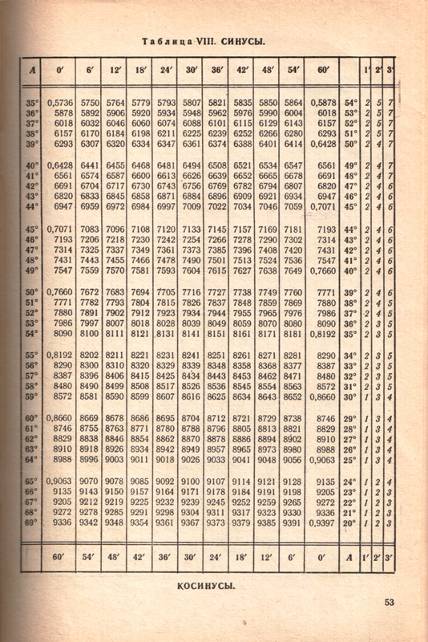 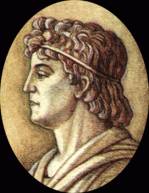 Гиппарх
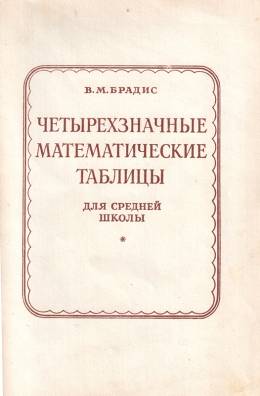 sin    В

32 •
AC
0,79
25,28
=
=
sin 52o

AB •
25 м
AC
sin 52o0,79
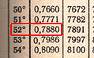 =
AB
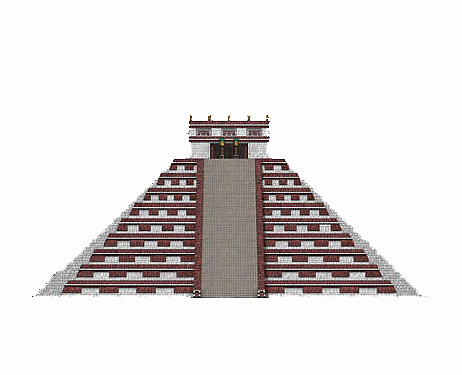 25 м
А
32
?
52о
В
С
С самолета радируют капитану рыболовецкого судна, что самолет находится над косяком рыбы на высоте 1000 м. С судна определяют, что угол, под которым виден самолет над горизонтом, равен 260. Используя таблицу тригонометрических функций, найдите расстояние от судна до косяка рыбы. В ответе укажите приближенное значение, выраженное целым числом.
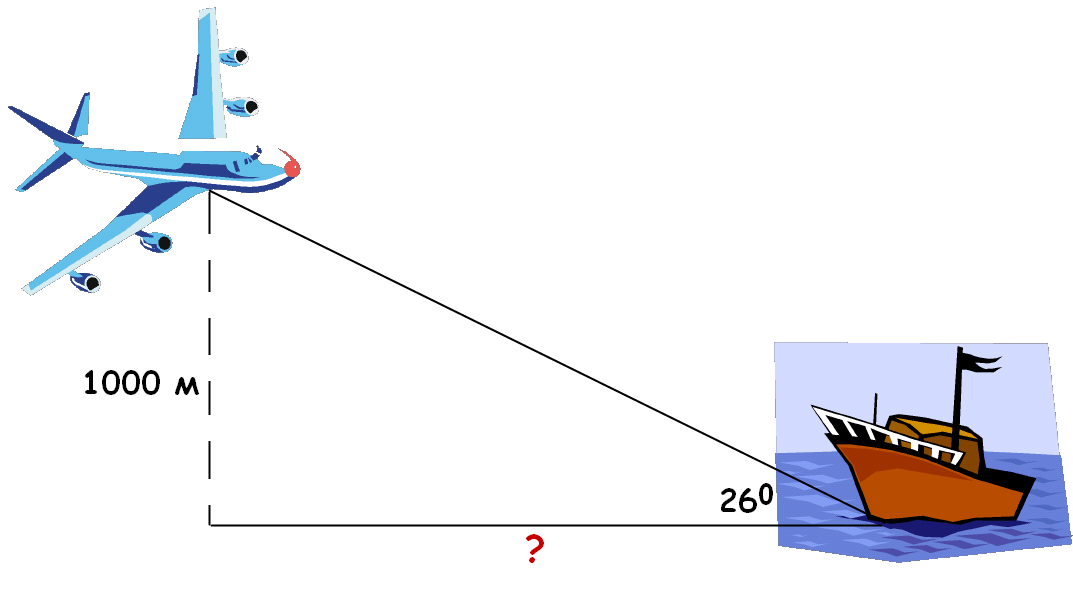 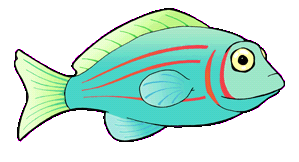 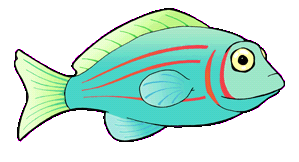 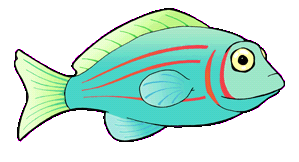 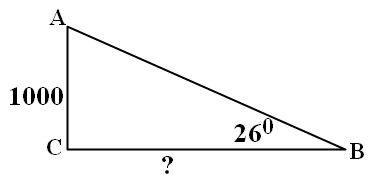 30 м
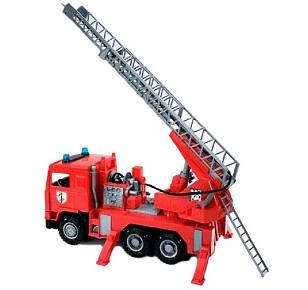 ?
15 м
2 м
На какой угол должна быть поднята пожарная лестница?
30 м
?
2 м
На какой угол должна быть поднята пожарная лестница?
15 м
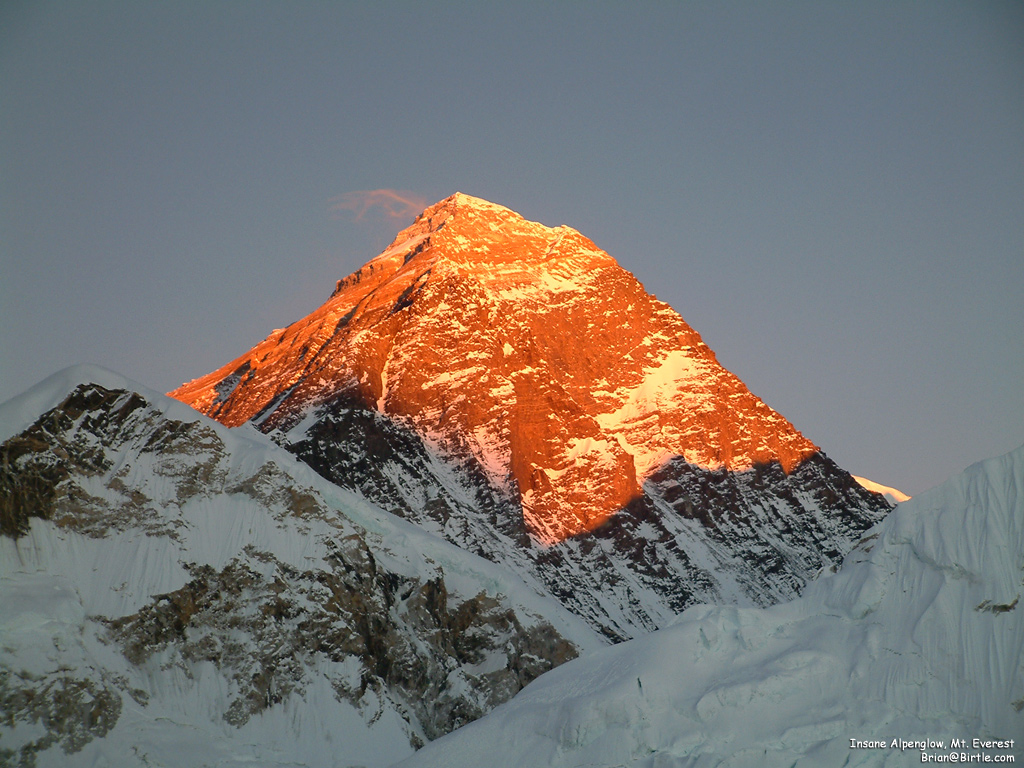 С IV
С III
С II
С I
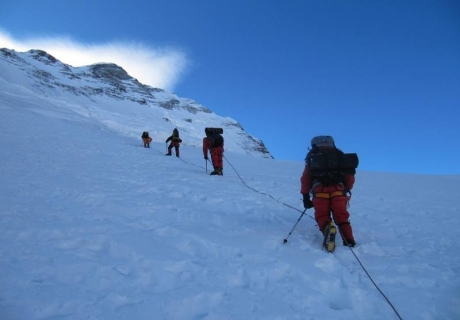 5 станция 
Историческая
IV в. - Индия (Ариабхата) - «ардхаджива» (полутетива)
«джива» (тетива)
IX в. - Арабские государства - «джайб» (впадина)
XII в. - государства Европы - «sinus» (впадина)
XVII в. - Уильям Отред, Леонард Эйлер - «sin», «cos»
II в. до н.э. - Греция (Гиппарх) - без названия
XVII в. - «completely sinus» (дополнительный синус) -«cosinus»
X в. - Абу-ль-Вафа, XIV в. - Региомонтан, XVI в. - Томас Финке - «tangens» (касающийся) - «tg»
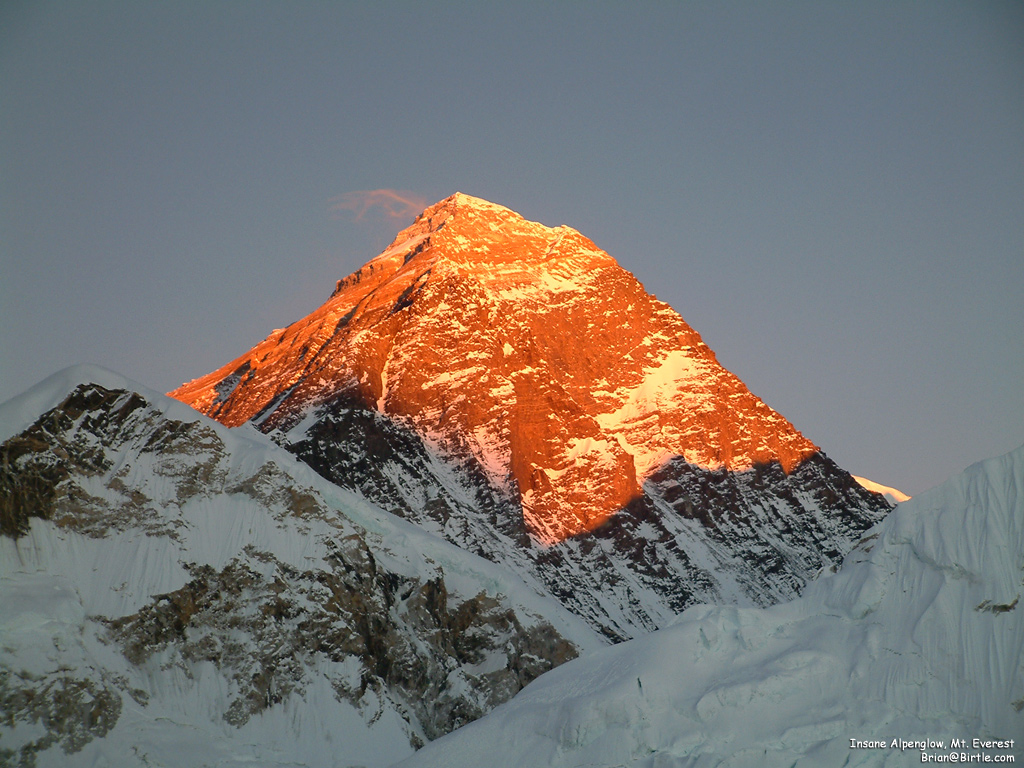 С IV
С III
С II
С I
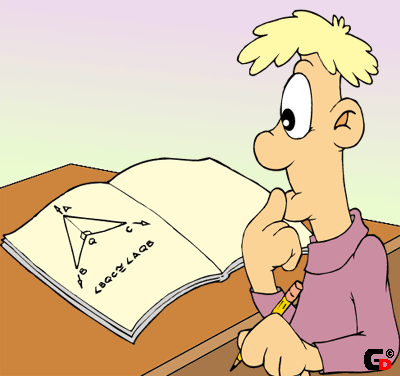 Домашнее задание:

§12 + опорный конспект
№ 188 (1,3), 189 (1)
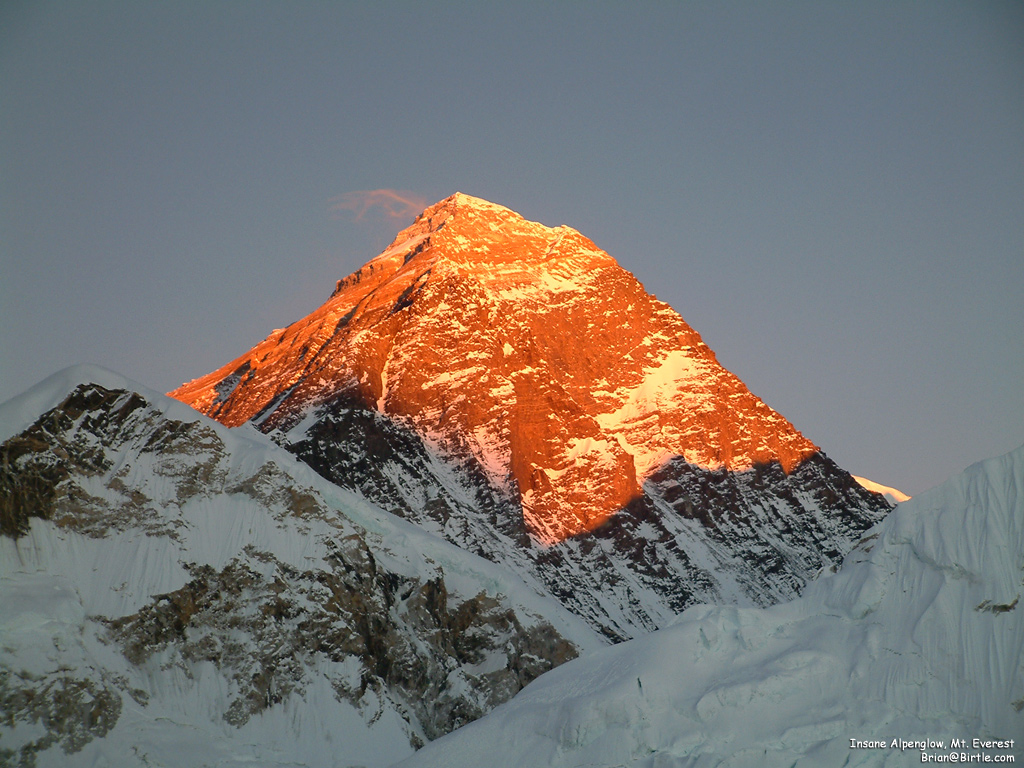 Спасибо за урок!
С IV
С III
С II
С I